Maak jullie sportlocatie in Zwijndrechtstap voor stap gezonder!
Maar voordat wij gaan praten horen we graag meer over jullie!
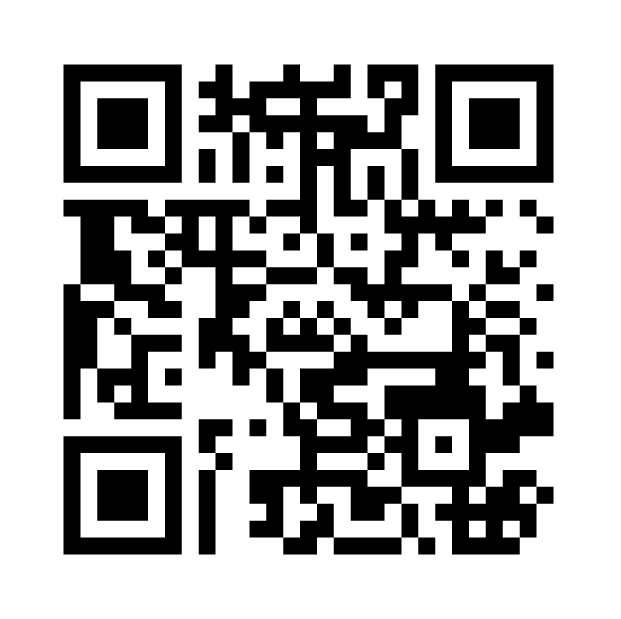 Teamfit is een werkwijze van JOGG
Mentimeter
ga naar menti.com en gebruik de code 4332 2357 of scan de QR
2
JOGG-Teamfit Sport werkwijze
3
Opstart
Met JOGG-Teamfit werken we in4 stappen aan een gezonderesportlocatie
Kies een thema
JOGG-Teamfit Sport werkwijze
Kies jullie challenges
Verzamel alle badges en ga voor de topprestatie!
4
Voeding Basis challenges
Gezond beleid
Aqua
Lekker vers
JOGG-Teamfit Sport werkwijze
Dorstlesser 
1
Gezonde trek 
1
Broodje gezond 
1
Mes & vork 1
Etalage 1
Automaten 1
5
Hoe?5 tips voor een gezondere sportkantine
JOGG-Teamfit Sport werkwijze
6
Tip 1Voeg 1/3 gezondere producten toe aan het assortiment!
JOGG-Teamfit Sport werkwijze
7
Tip 2 Vervang een witte tosti voor een volkoren tosti! 
* Extra vervang belegen door 30+ kaas
JOGG-Teamfit Sport werkwijze
Ellen Bellert,
Bestuurslid bij Voorster Hockey Club
8
Tip 3
Maak een combi deal met nieuwe en gezondere producten
- Een tosti met flesje water
- Between reep met kopje koffie/thee
JOGG-Teamfit Sport werkwijze
9
Tip 4
Zet gezonde keuzes vooraan
JOGG-Teamfit Sport werkwijze
Plaats en bied de gezonde keuze op een opvallende manier aan.
10
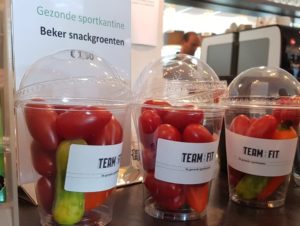 Tip 5
Voeg fruit toe aan het assortiment!
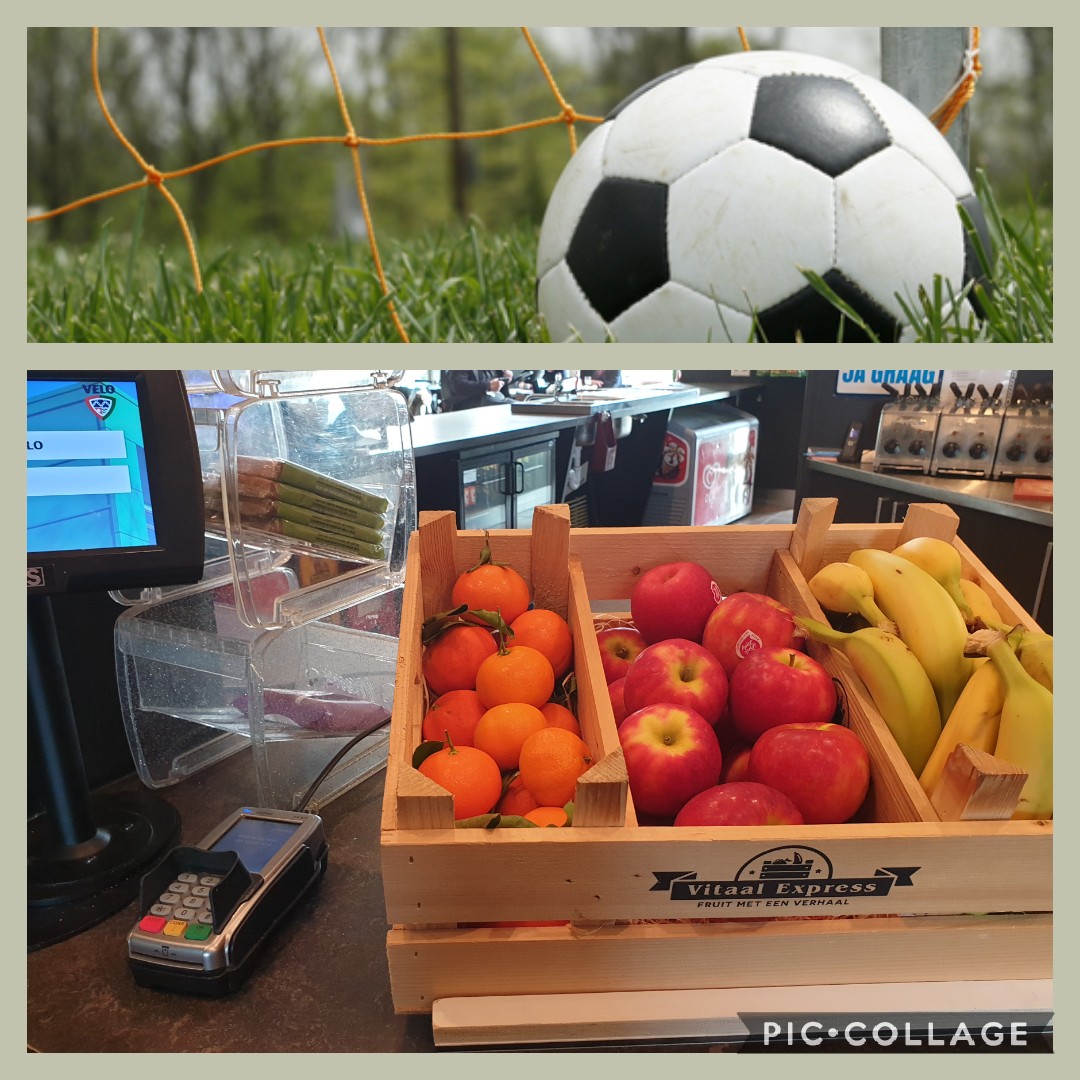 JOGG-Teamfit Sport werkwijze
11
Thema alcohol 5 challenges
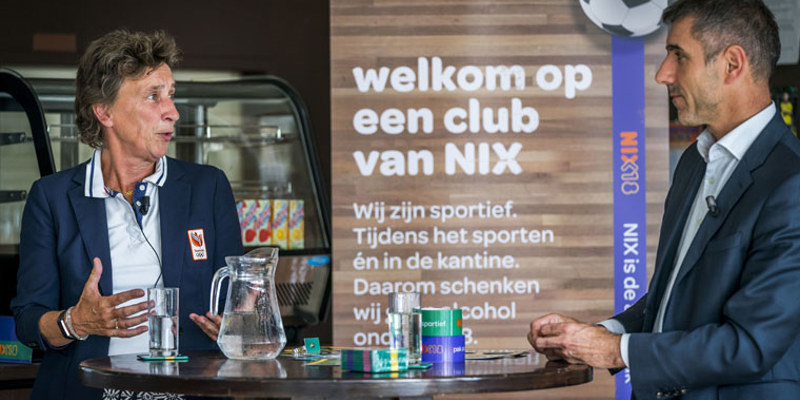 Reglement
Rolmodel
Bewuste borrel
JOGG-Teamfit Sport werkwijze
Leuke sfeer
Helder beleid
12
Thema Rookvrij
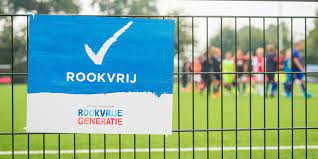 87% van de Nederlandersis voorstander van geheel rookvrije buitensportterreinen
     waar kinderen sporten.

NOC*NSF en de sportbonden hebben afgesproken dat uiterlijk in 2025 de sport rookvrij is.

Filmpje https://youtu.be/BFPwjy_zOQE

https://www.rookvrijegeneratie.nl/sport/
JOGG-Teamfit Sport werkwijze
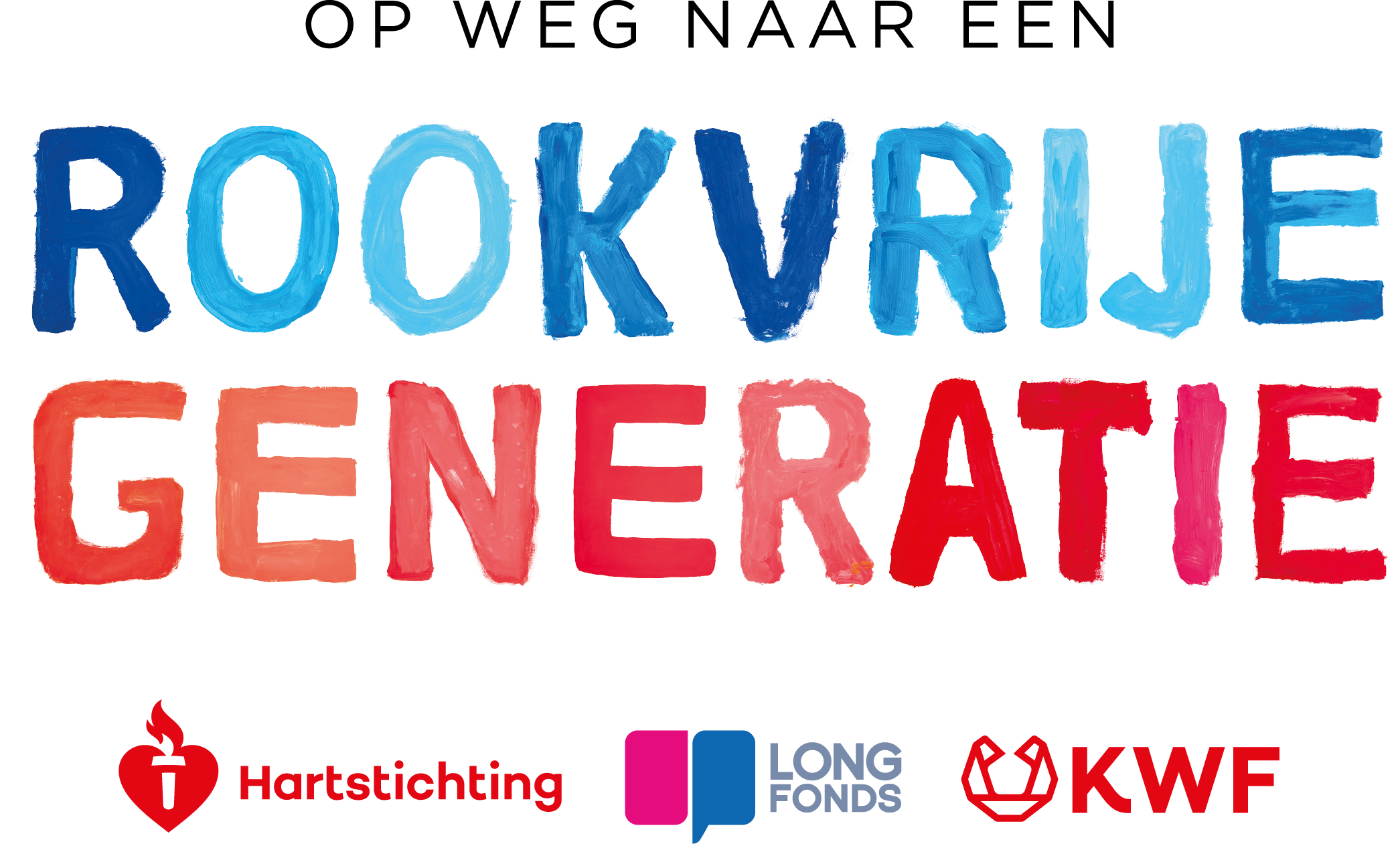 13
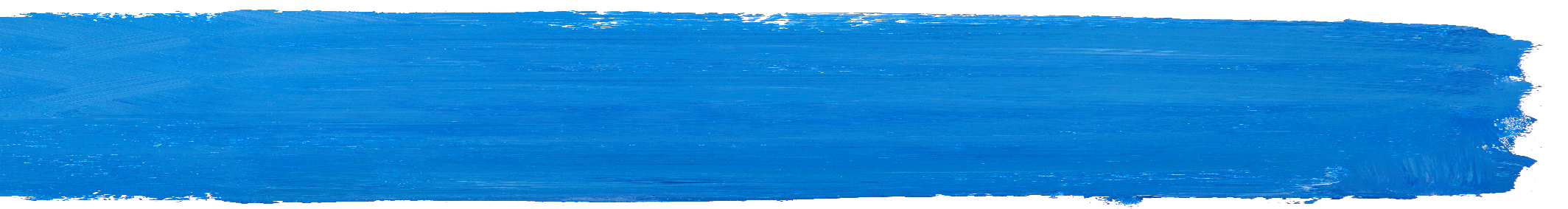 OP WEG NAAR EEN ROOKVRIJ GENERATIE
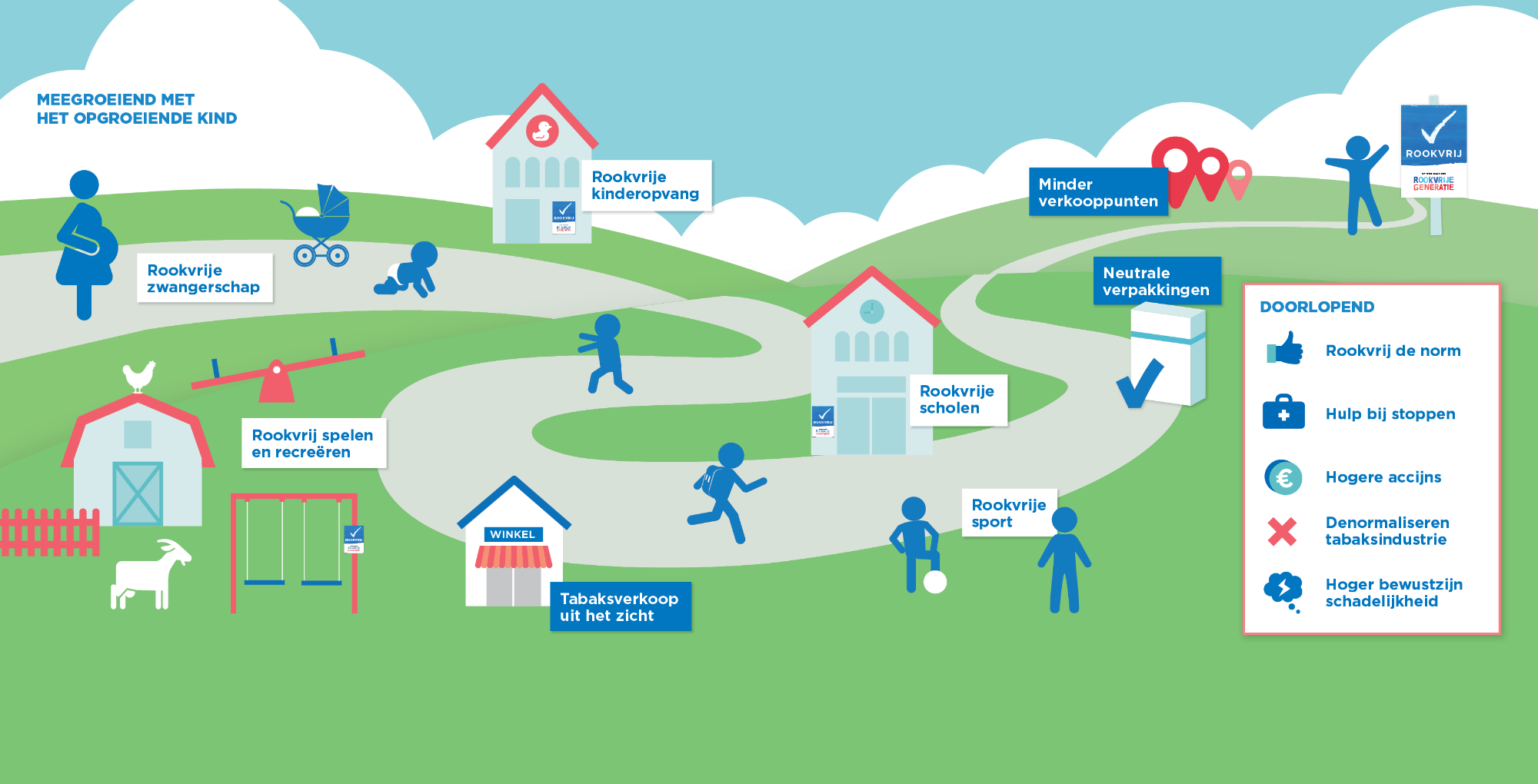 [Speaker Notes: Met de beweging ‘Op weg naar een Rookvrije Generatie’ bieden we sportverenigingen, andere organisaties en individuen een inspirerend doel en richting.

De beweging ‘Op weg naar een Rookvrije Generatie’ wil kinderen beschermen tegen de verleiding van roken en tabaksrook. En hen de kans geven volledig rookvrij op te groeien.
Kinderen doorlopen het liefst al een rookvrije zwangerschap, gaan naar een rookvrije kinderopvang, school en sportvereniging en spelen in rookvrije speeltuinen, bij rookvrije kinderboerderijen, buitenzwembaden en Scoutinggroepen enz. En leven in een wereld waar sigarettenpakjes moeilijk verkrijgbaar, onaantrekkelijk en duur zijn.]
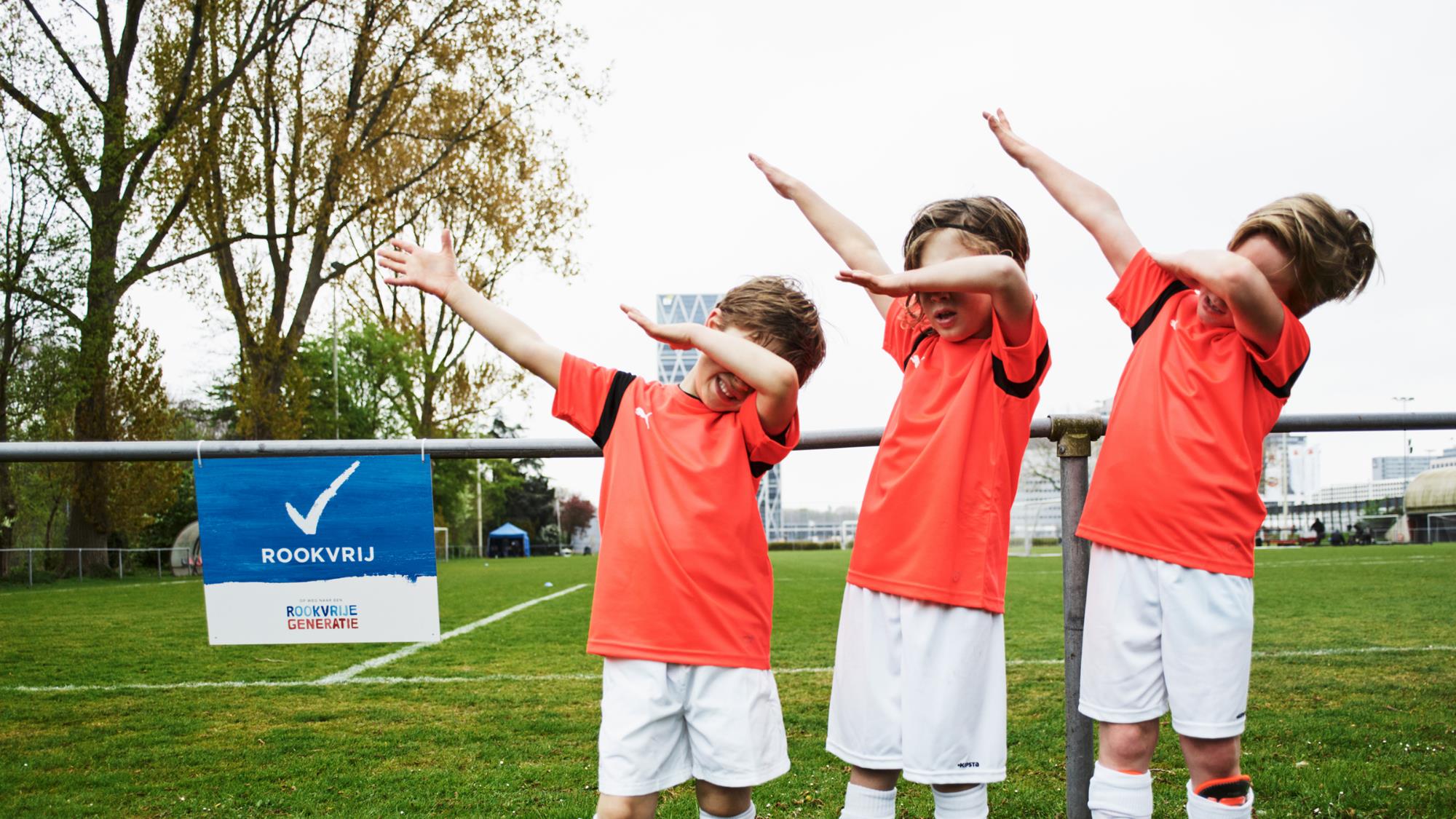 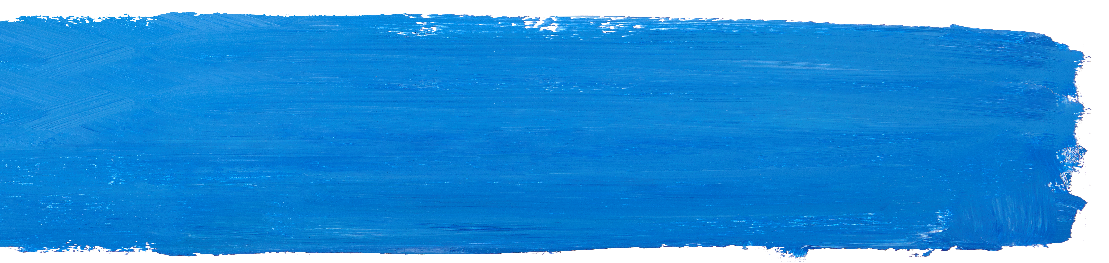 ROOKVRIJE omgeving 
voor kinderen
Kinderen kopiëren gedrag
Maak de omgeving waar kinderen komen rookvrij.
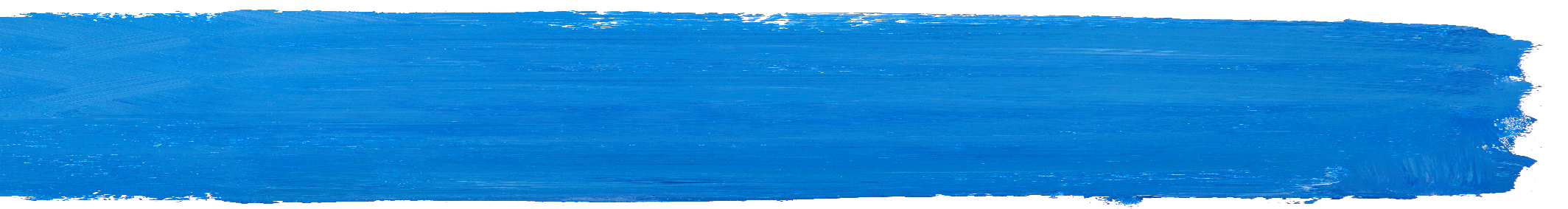 Ook in een rookvrije omgeving sporten?
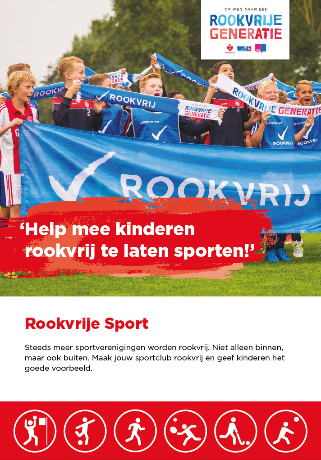 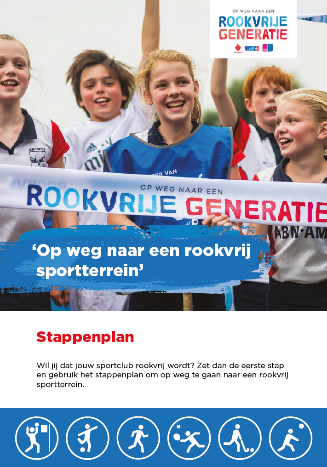 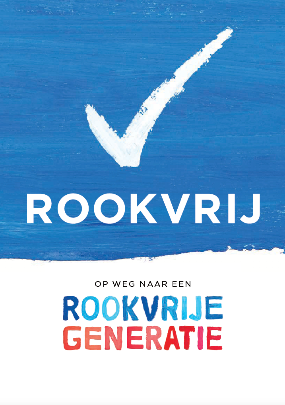 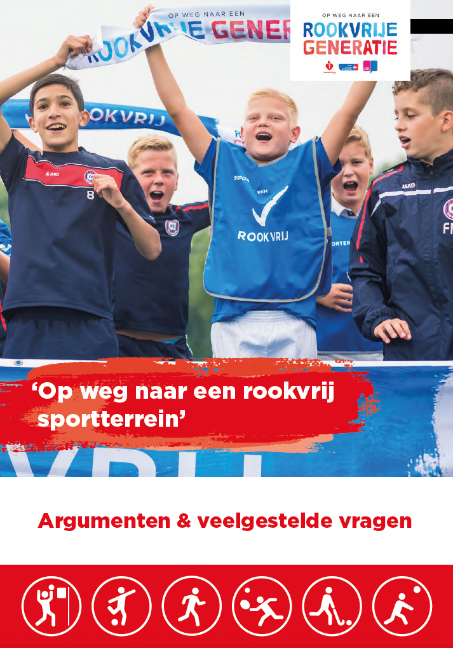 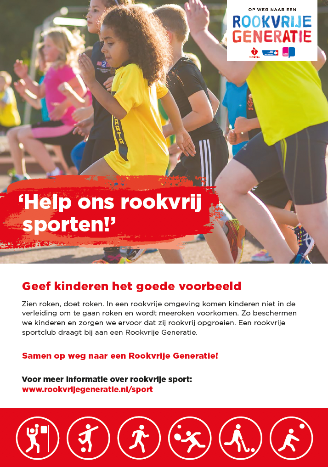 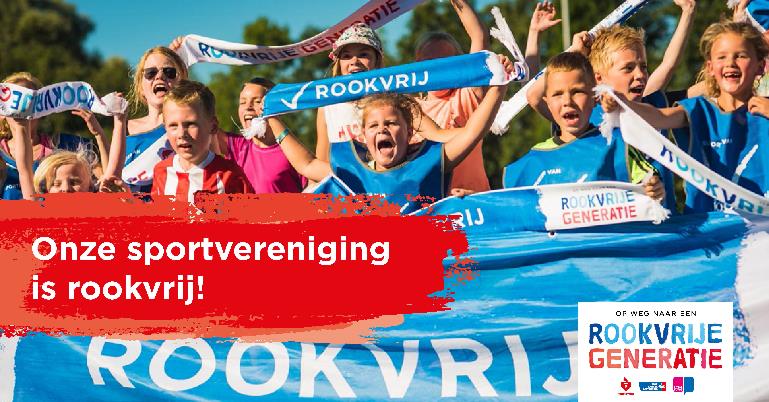 www.Rookvrijegeneratie.nl/sport
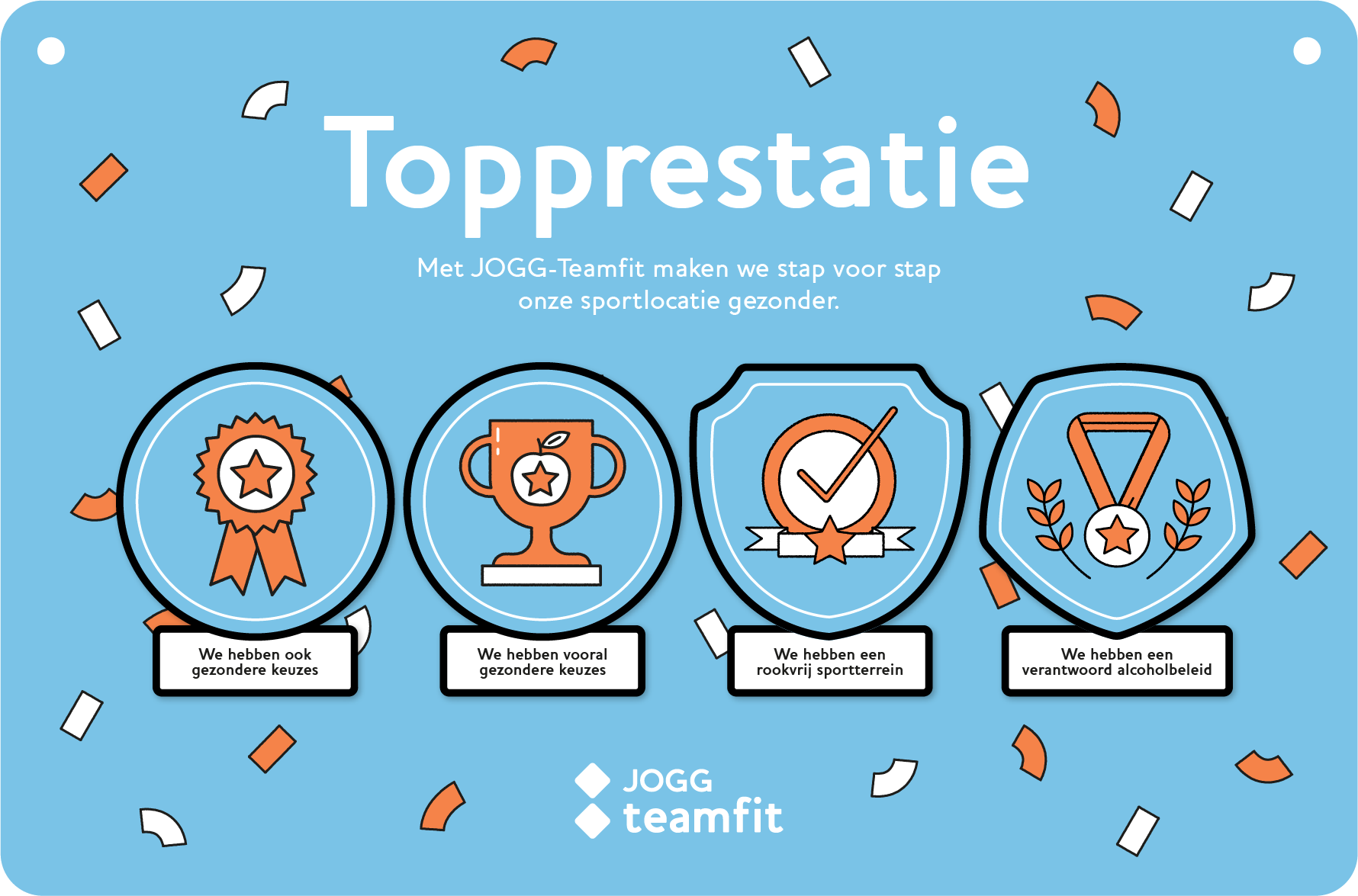 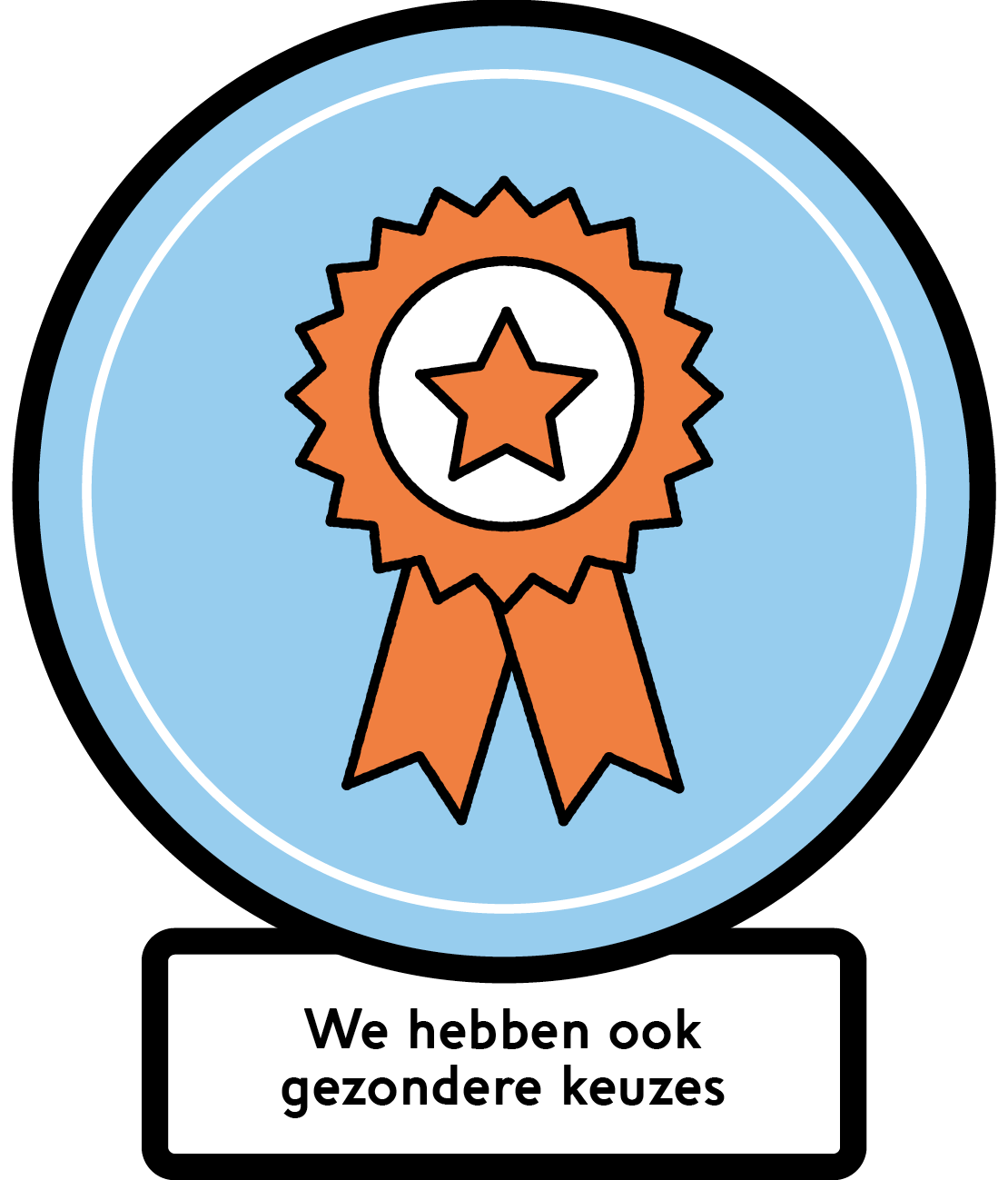 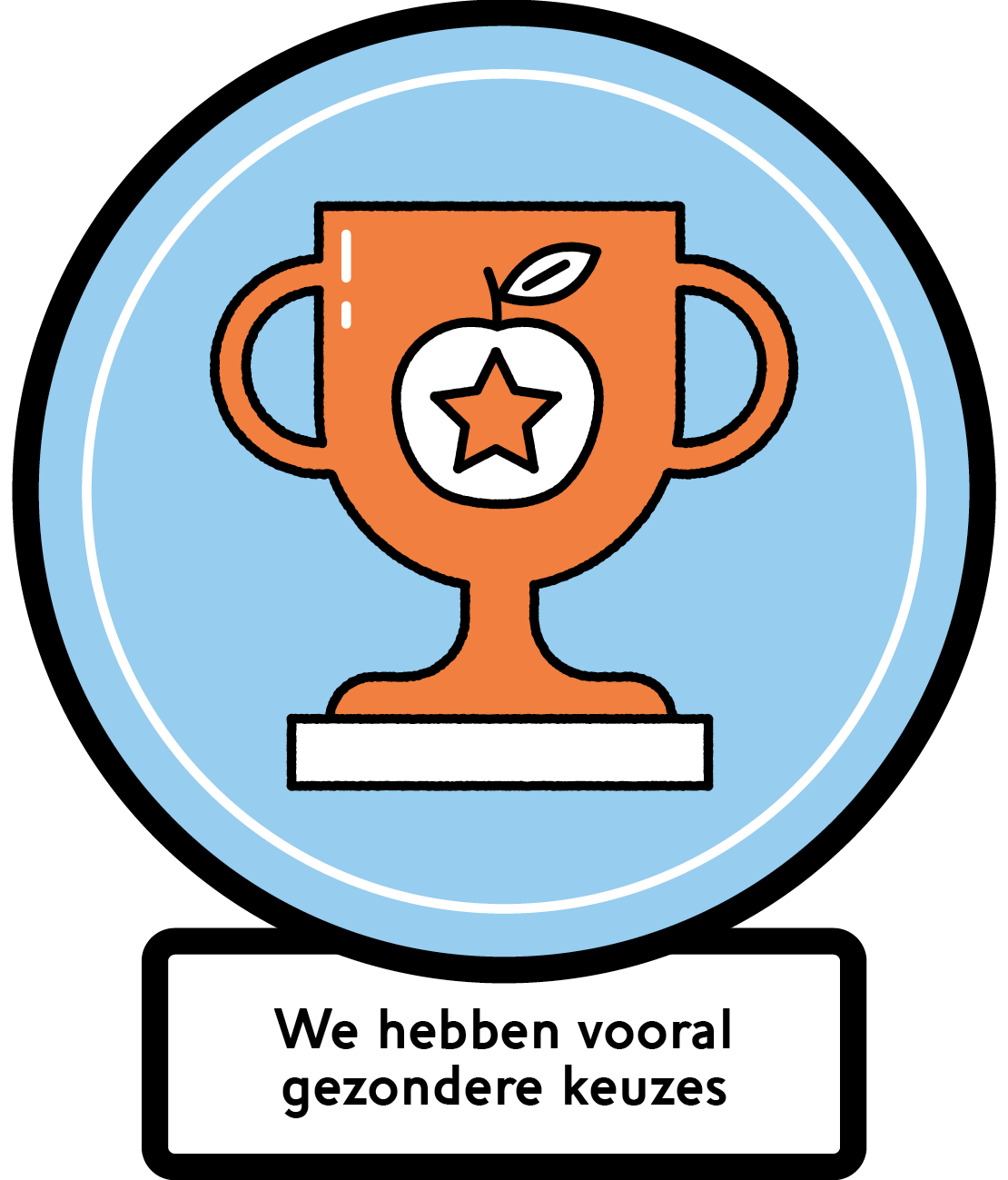 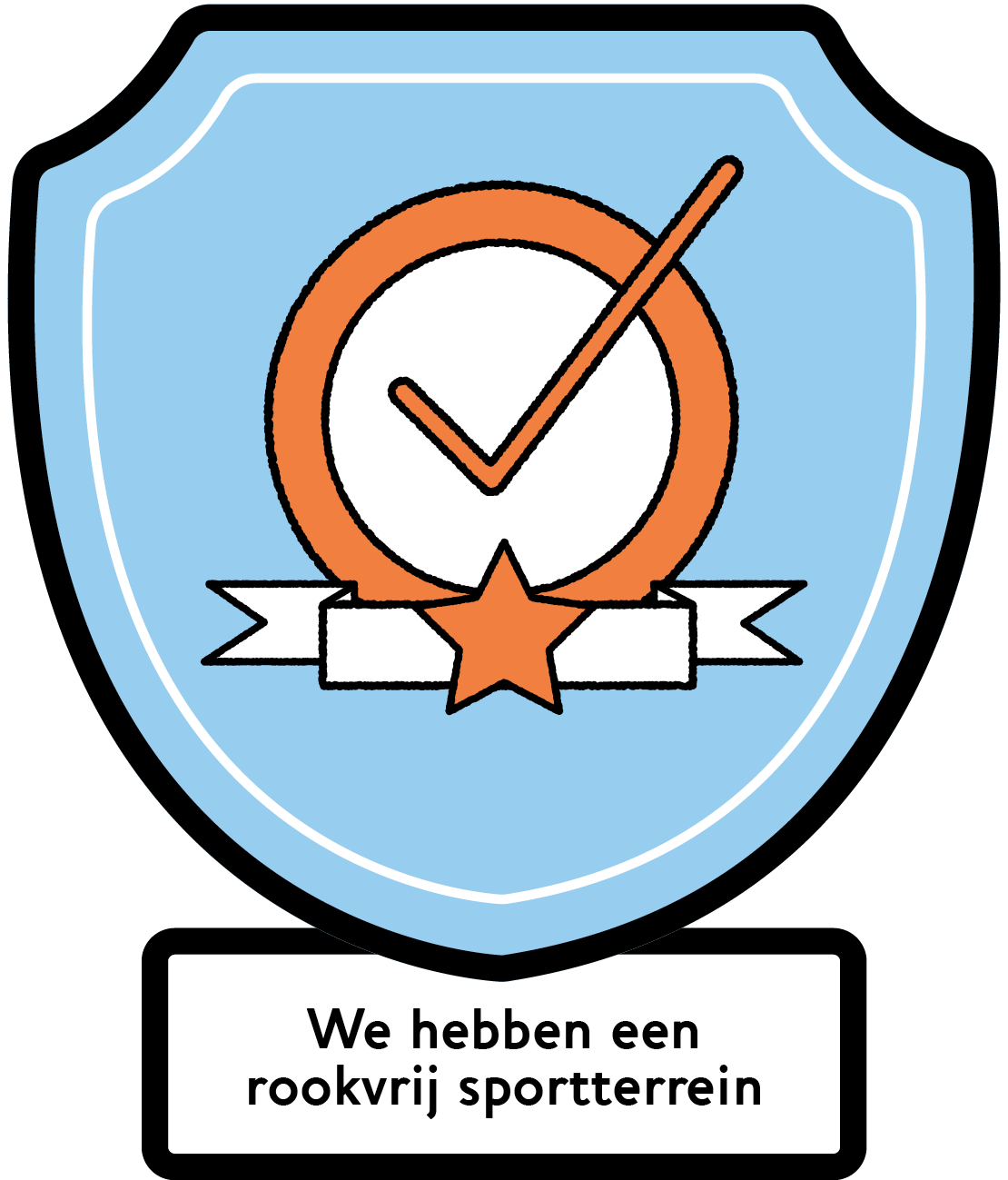 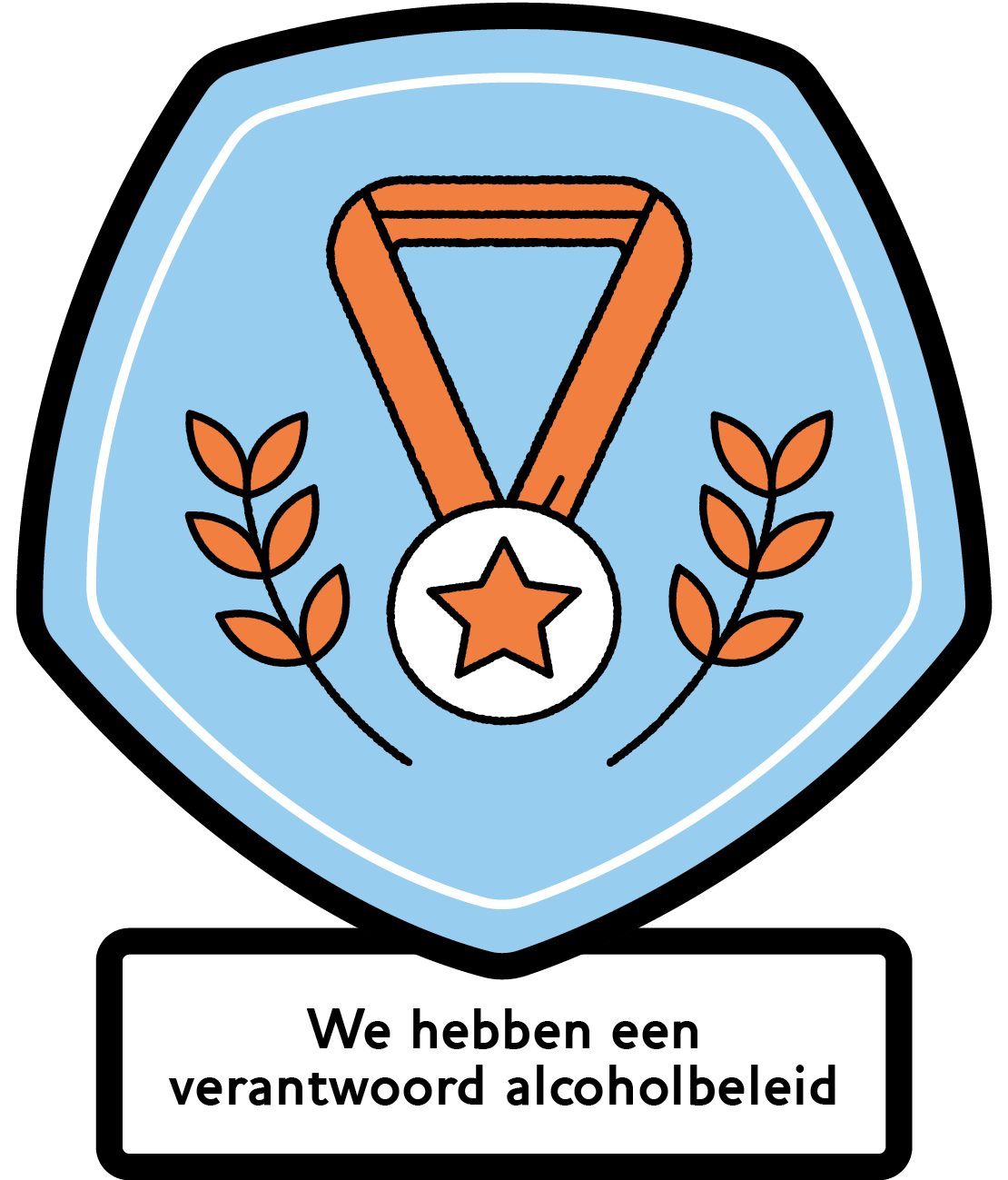 JOGG-Teamfit Sport werkwijze
17
Enthousiast geworden en wil je ook aan de slag?

Meld je dan aan via rmm.hegeman@zwijndrecht.nl (Rosalie) &eveline.pleijte@teamfit.nl (Eveline)
Teamfit is een werkwijze van JOGG
Is geld een drempel? Probeer gezondere keuzes in de kantine uit op onze kosten!Declareer tot 100 euro aan gezondere keuze producten bij de gemeente. Maak een afspraak met ons en bespreek de opties.
18